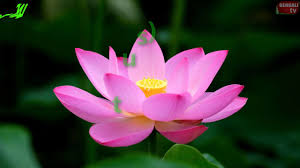 WELCOME
Teacher’s Identity
Ali Masuma Abeda Hasnat
Head Teacher,
Jummapara GPS,
Rangpur sadar, Rangpur
Lessons Identity
English
Grade 5
Unit 8/ Sima....these things.
Learning outcomes
2.1 to carry out simple commands and instructions.
3.1 to ask answer Wh – and Yes/No questions
1.7 to read paragraphs, dialogues, stories, letters and other texts
8.1 to make sentences using words and phrases following instructions
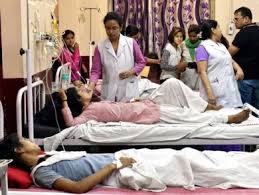 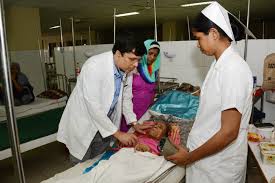 Todays lesson
Write to me soon
Finding new words
because, throat, sore, fever, flu, need, medicine,
also, order, energy, hungry, strong, stay, strong, 
 better, rest, coughing, wash, catch, people,
sneezing, illness, soft.
Teachers model reading
Word meaning
words
meaning
viral fever
 arrive
 spirit
 leisure
flu
visit
energy
rest
Students loud reading
Healthy foods
Unhealthy foods
Vegetables
Fish
Meat
Rice
Dal
Fruits
Egg
Ice cream
Chips
Chocolates
Burger
Sandwich
Cold drinks
Pair work
Make sentence:
 today,  school,  cough,  doctor,  medicine,
Group works
Write true/ false:
Raka is at home.
Doctor advised her not to drink water and juice.
Sometimes wash your hands.
Use  your own cup, plate, glass.
Do not cover your mouth and nose while sneezing.
Summary
Raka is at home because she has the flu. The doctor visited
Sima last night and gave her advice:
 1. Try to eat, even aren’t hungry.
 2. Take rest.
 3. Drink a lot of water or juce.
 4. Cover your mouth and nose.
 5. Wash your hands regularly.
 6. Use your own plate and glass.
Student’s silent reading
Answer the following questions:

Where is Raka?
2. What happened Raka?
3. What was the doctor’s advice?
One day one word
Cover/ ঢেকে রাখা
Home work
Write 5 sentence about doctor’s advice.
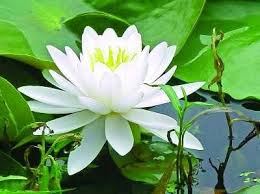 Goodbye